Подруга нежных Муз, посланница небес,
Источник сладких дум
 и сердцу милых слез,
Где ты скрываешься,
Мечта, моя богиня?
 Константин Батюшков
Мечтать – не вредно!
Вредно – не мечтать!
Классный час
Завтра все учебные заведения закроют
Как изменится жизнь детей?
Что будут делать педагоги?
?
Школа - это ….
Что будут делать родители?
Постройте прогноз событий по предложенному вопросу в виде образа.Обоснуйте и аргументируйте свои предположения.
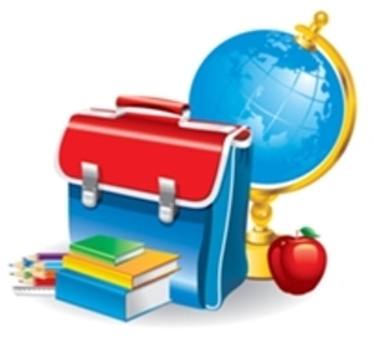 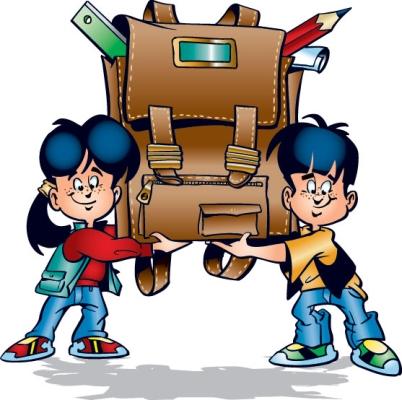 [Speaker Notes: Постройте прогноз событий по предложенному вопросу.
Обоснуйте и аргументируйте свои предложения.]
Подумайте, что
хорошее надо оставить в школе,
а что выбросить в мусорную корзину?